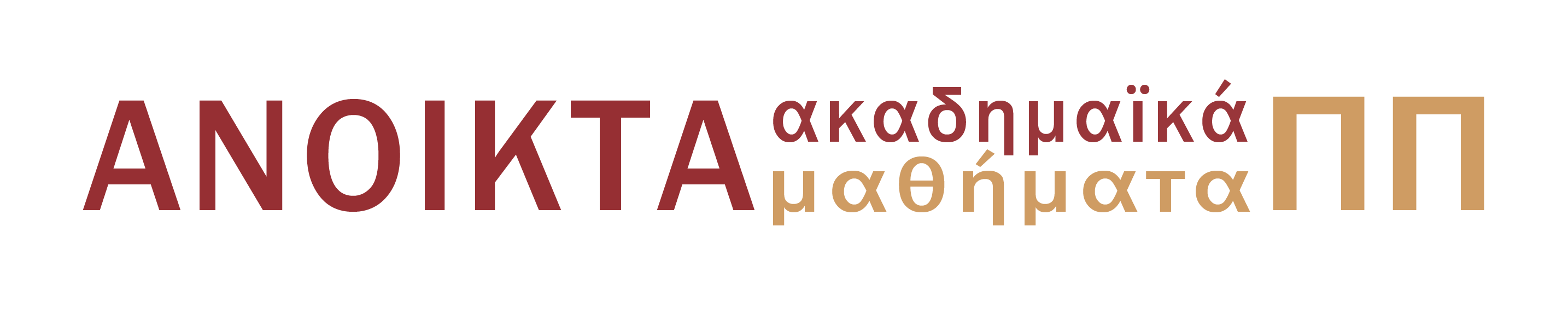 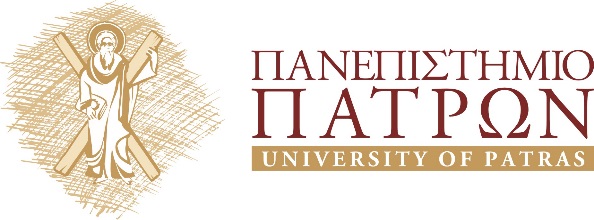 Αρχαίο Ελληνικό Δράμα: Ευριπίδης
Ενότητα 7: Γραμματικός και συντακτικός σχολιασμός στίχων 324-409 της Μήδειας
Μενέλαος Χριστόπουλος
Τμήμα Φιλολογίας
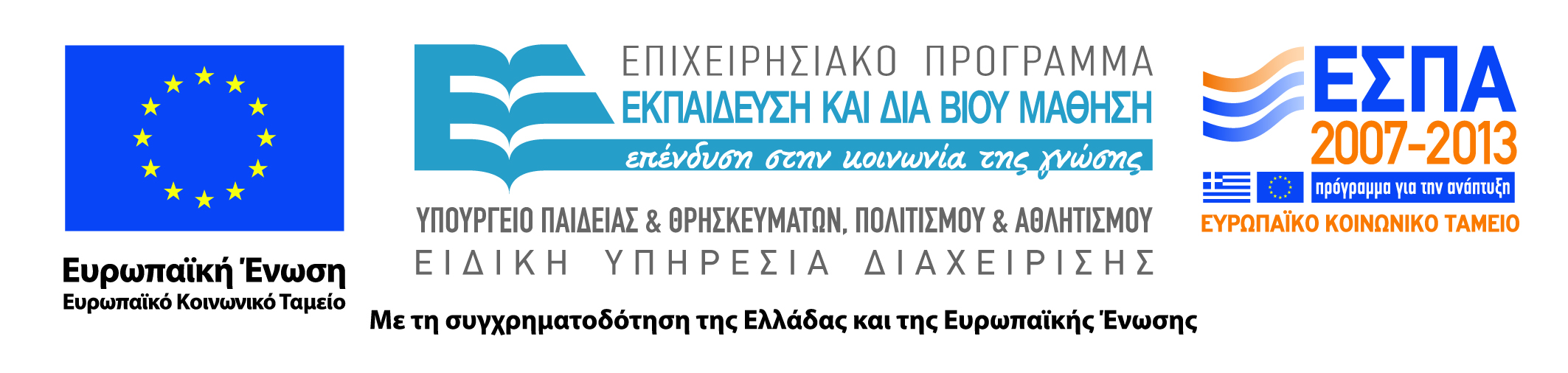 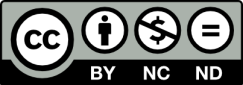 Άδειες Χρήσης
Το παρόν εκπαιδευτικό υλικό υπόκειται σε άδειες χρήσης Creative Commons. 
Για εκπαιδευτικό υλικό, όπως εικόνες, που υπόκειται σε άλλου τύπου άδειας χρήσης, η άδεια χρήσης αναφέρεται ρητώς.
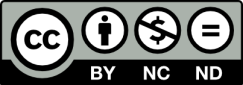 2
Χρηματοδότηση
Το παρόν εκπαιδευτικό υλικό έχει αναπτυχθεί στα πλαίσια του εκπαιδευτικού έργου του διδάσκοντα.
Το έργο «Ανοικτά Ακαδημαϊκά Μαθήματα στο Πανεπιστήμιο Πατρών» έχει χρηματοδοτήσει μόνο τη αναδιαμόρφωση του εκπαιδευτικού υλικού. 
Το έργο υλοποιείται στο πλαίσιο του Επιχειρησιακού Προγράμματος «Εκπαίδευση και Δια Βίου Μάθηση» και συγχρηματοδοτείται από την Ευρωπαϊκή Ένωση (Ευρωπαϊκό Κοινωνικό Ταμείο) και από εθνικούς πόρους.
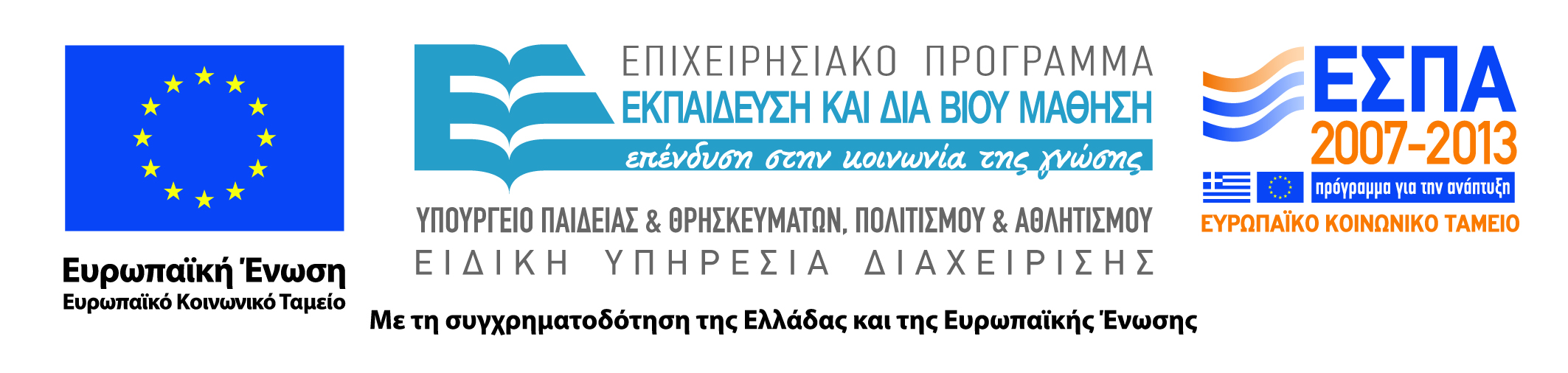 3
Σκοποί  ενότητας
Κατανόηση των γραμματικών και συντακτικών ιδιαιτεροτήτων των στίχων 324-409 της Μήδειας.
4
Περιεχόμενα ενότητας
Η ενότητα περιλαμβάνει γραμματικούς και συντακτικούς χαρακτηρισμούς συγκεκριμένων λέξεων ή φράσεων των στίχων 324-409 (στο αρχείο PowerPoint περιέχεται το αρχαίο κείμενο).
5
Ευριπίδου Μήδεια
Στίχοι 324-409 (αρχαίο κείμενο)
Στίχοι 324-334
Μη. μή͵ πρός σε γονάτων τῆς τε νεογάμου κόρης.
Κρ. λόγους ἀναλοῖς· οὐ γὰρ ἂν πείσαις ποτέ. (325)
Μη. ἀλλ΄ ἐξελᾷς με κοὐδὲν αἰδέσῃ λιτάς;
Κρ. φιλῶ γὰρ οὐ σὲ μᾶλλον ἢ δόμους ἐμούς.
Μη. ὦ πατρίς͵ ὥς σου κάρτα νῦν μνείαν ἔχω.
Κρ. πλὴν γὰρ τέκνων ἔμοιγε φίλτατον πολύ.
Μη. φεῦ φεῦ͵ βροτοῖς ἔρωτες ὡς κακὸν μέγα. (330)
Κρ. ὅπως ἄν͵ οἶμαι͵ καὶ παραστῶσιν τύχαι.
Μη. Ζεῦ͵ μὴ λάθοι σε τῶνδ΄ ὃς αἴτιος κακῶν.
Κρ. ἕρπ΄͵ ὦ ματαία͵ καί μ΄ ἀπάλλαξον πόνων.
Μη. πονοῦμεν ἡμεῖς κοὐ πόνων κεχρήμεθα.
7
Στίχοι 335-344
Κρ. τάχ΄ ἐξ ὀπαδῶν χειρὸς ὠσθήσῃ βίᾳ. (335)
Μη. μὴ δῆτα τοῦτό γ΄͵ ἀλλά σ΄ αἰτοῦμαι͵ Κρέον.
Κρ. ὄχλον παρέξεις͵ ὡς ἔοικας͵ ὦ γύναι.
Μη. φευξούμεθ΄· οὐ τοῦθ΄ ἱκέτευσα σοῦ τυχεῖν.
Κρ. τί δαὶ βιάζῃ κοὐκ ἀπαλλάσσῃ χερός;
Μη. μίαν με μεῖναι τήνδ΄ ἔασον ἡμέραν (340)
καὶ ξυμπερᾶναι φροντίδ΄ ᾗ φευξούμεθα͵
παισίν τ΄ ἀφορμὴν τοῖς ἐμοῖς͵ ἐπεὶ πατὴρ
οὐδὲν προτιμᾷ μηχανήσασθαι τέκνοις.
οἴκτιρε δ΄ αὐτούς· καὶ σύ τοι παίδων πατὴρ
8
Στίχοι 345-354
πέφυκας· εἰκὸς δ΄ ἐστὶν εὔνοιάν σ΄ ἔχειν. (345)
τοὐμοῦ γὰρ οὔ μοι φροντίς͵ εἰ φευξούμεθα͵
κείνους δὲ κλαίω συμφορᾷ κεχρημένους.
Κρ. ἥκιστα τοὐμὸν λῆμ΄ ἔφυ τυραννικόν͵
αἰδούμενος δὲ πολλὰ δὴ διέφθορα·
καὶ νῦν ὁρῶ μὲν ἐξαμαρτάνων͵ γύναι͵ (350)
ὅμως δὲ τεύξῃ τοῦδε· προυννέπω δέ σοι͵
εἴ σ΄ ἡ ΄πιοῦσα λαμπὰς ὄψεται θεοῦ
καὶ παῖδας ἐντὸς τῆσδε τερμόνων χθονός͵
θανῇ· λέλεκται μῦθος ἀψευδὴς ὅδε.
9
Στίχοι 355-364
νῦν δ΄͵ εἰ μένειν δεῖ͵ μίμν΄ ἐφ΄ ἡμέραν μίαν· (355)
οὐ γάρ τι δράσεις δεινὸν ὧν φόβος μ΄ ἔχει.
Χο. [δύστανε γύναι͵]
φεῦ φεῦ͵ μελέα τῶν σῶν ἀχέων.
ποῖ ποτε τρέψῃ; τίνα πρὸς ξενίαν;
ἦ δόμον ἢ χθόνα σωτῆρα κακῶν (360)
ἐξευρήσεις;
ὡς εἰς ἄπορόν σε κλύδωνα θεός͵
Μήδεια͵ κακῶν ἐπόρευσε.
Μη. κακῶς πέπρακται πανταχῇ· τίς ἀντερεῖ;
10
Στίχοι 365-374
ἀλλ΄ οὔτι ταύτῃ ταῦτα͵ μὴ δοκεῖτέ πω. (365)
ἔτ΄ εἴσ΄ ἀγῶνες τοῖς νεωστὶ νυμφίοις
καὶ τοῖσι κηδεύσασιν οὐ σμικροὶ πόνοι.
δοκεῖς γὰρ ἄν με τόνδε θωπεῦσαί ποτε͵
εἰ μή τι κερδαίνουσαν ἢ τεχνωμένην;
οὐδ΄ ἂν προσεῖπον οὐδ΄ ἂν ἡψάμην χεροῖν. (370)
ὃ δ΄ ἐς τοσοῦτον μωρίας ἀφίκετο͵
ὥστ΄ ἐξὸν αὐτῷ τἄμ΄ ἑλεῖν βουλεύματα
γῆς ἐκβαλόντι͵ τήνδ΄ ἐφῆκεν ἡμέραν
μεῖναί μ΄͵ ἐν ᾗ τρεῖς τῶν ἐμῶν ἐχθρῶν νεκροὺς
11
Στίχοι 375-384
θήσω͵ πατέρα τε καὶ κόρην πόσιν τ΄ ἐμόν. (375)
πολλὰς δ΄ ἔχουσα θανασίμους αὐτοῖς ὁδούς͵
οὐκ οἶδ΄ ὁποίᾳ πρῶτον ἐγχειρῶ͵ φίλαι·
πότερον ὑφάψω δῶμα νυμφικὸν πυρί͵
ἢ θηκτὸν ὤσω φάσγανον δι΄ ἥπατος͵
σιγῇ δόμους ἐσβᾶσ΄͵ ἵν΄ ἔστρωται λέχος. (380)
ἀλλ΄ ἕν τί μοι πρόσαντες· εἰ ληφθήσομαι
δόμους ὑπεσβαίνουσα καὶ τεχνωμένη͵
θανοῦσα θήσω τοῖς ἐμοῖς ἐχθροῖς γέλων.
κράτιστα τὴν εὐθεῖαν͵ ᾗ πεφύκαμεν
12
Στίχοι 385-393
σοφαὶ μάλιστα͵ φαρμάκοις αὐτοὺς ἑλεῖν. (385)
εἶἑν·
καὶ δὴ τεθνᾶσι· τίς με δέξεται πόλις;
τίς γῆν ἄσυλον καὶ δόμους ἐχεγγύους
ξένος παρασχὼν ῥύσεται τοὐμὸν δέμας;
οὐκ ἔστι. μείνασ΄ οὖν ἔτι σμικρὸν χρόνον͵
ἢν μέν τις ἡμῖν πύργος ἀσφαλὴς φανῇ͵ (390)
δόλῳ μέτειμι τόνδε καὶ σιγῇ φόνον·
ἢν δ΄ ἐξελαύνῃ ξυμφορά μ΄ ἀμήχανος͵
αὐτὴ ξίφος λαβοῦσα͵ κεἰ μέλλω θανεῖν͵
13
Στίχοι 394-403
οὐ γὰρ μὰ τὴν δέσποιναν ἣν ἐγὼ σέβω
μάλιστα πάντων καὶ ξυνεργὸν εἱλόμην͵ (395) 
Ἑκάτην͵ μυχοῖς ναίουσαν ἑστίας ἐμῆς͵
χαίρων τις αὐτῶν τοὐμὸν ἀλγυνεῖ κέαρ.
πικροὺς δ΄ ἐγώ σφιν καὶ λυγροὺς θήσω γάμους͵
πικρὸν δὲ κῆδος καὶ φυγὰς ἐμὰς χθονός. (400)
ἀλλ΄ εἶα· φείδου μηδὲν ὧν ἐπίστασαι͵
Μήδεια͵ βουλεύουσα καὶ τεχνωμένη·
ἕρπ΄ ἐς τὸ δεινόν· νῦν ἀγὼν εὐψυχίας.
14
Στίχοι 404-409
ὁρᾷς ἃ πάσχεις· οὐ γέλωτα δεῖ σ΄ ὀφλεῖν
τοῖς Σισυφείοις τοῖς τ΄ Ἰάσονος γάμοις͵ (405)
γεγῶσαν ἐσθλοῦ πατρὸς Ἡλίου τ΄ ἄπο.
ἐπίστασαι δέ· πρὸς δὲ καὶ πεφύκαμεν
γυναῖκες͵ ἐς μὲν ἔσθλ΄ ἀμηχανώταται͵
κακῶν δὲ πάντων τέκτονες σοφώταται.
15
Τέλος Ενότητας
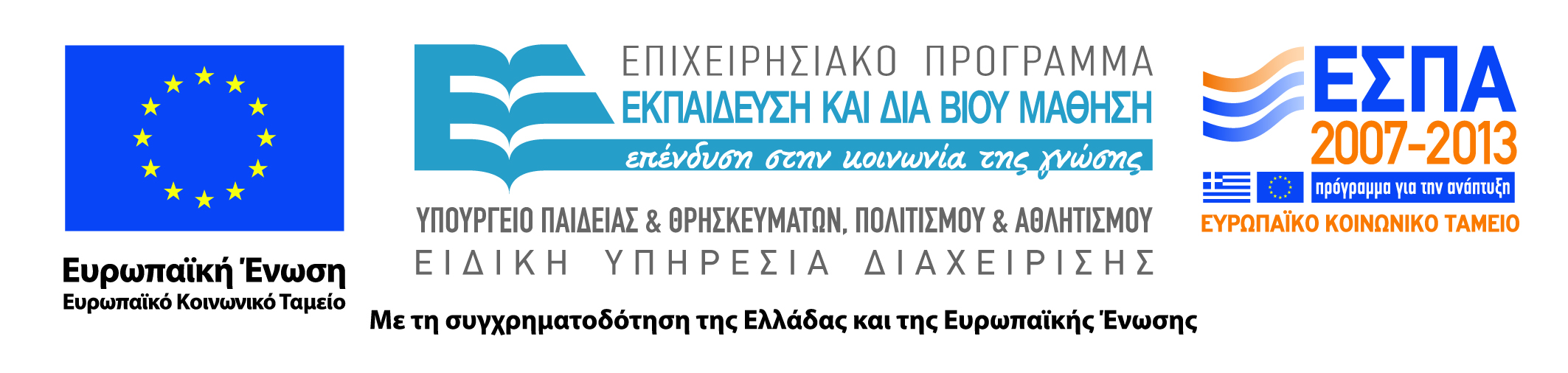 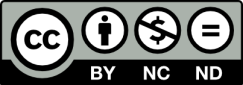